GRADE 7
TOPIC          
                                  ELECTRICITY
                    Compiled by:
                      Mr Pheelwane KA
TERM 3 Electrical systems and control
• Investigate: What is magnetism?
• Practical investigation: Different types of permanent magnets – bar and horseshoe.
Optional extension activity: Learners find the shapes of magnetic fields using iron filings on
paper above magnets.
• Experiment: Group work – learners find out which substances stick to a magnet.
They tabulate their test results, trying wood, plastic, iron, paper, copper, old nickel coins, etc.
They should conclude that some metals do stick to magnets but that non-metals don’t.
• Experiment: Which metals are attracted by a magnet, and which are not?
Learners test metal samples made of iron, steel (an iron alloy), nickel – which will stick. Learners test metal samples made of copper, lead, aluminium brass – which do not stick. Each learner completes a table of the results.
Note: avoid iron coated with copper (like some paper clips) which will stick to magnets.
• Case study: Recycling scrap metals.
Honest gleaners who collect scrap metal and deliver it to scrap metal dealers perform a valuable service to society. This good work is tainted by the criminal acts of thieves who steal copper telephone wire and steel manhole covers.
• Recycling scheme for your school:
Learners tabulate a record of the waste produced by the school, e.g. empty cans, paper, plastic, etc. Learners suggest a viable strategy to raise funds by recycling
Electrical systems and control
• Simple electric circuits.
Demonstrate a simple electric circuit with an energy source (cell), switch, conductor and a light bulb or buzzer. Sketch the circuit showing how to use component symbols.
• Practical: Learners work in groups to make a simple circuit as demonstrated.
• Circuit diagram: Each learner draws the circuit using correct symbols for components.
• Demonstration lesson: A simple electromagnet.
Make a simple electromagnet made by winding insulated copper wire around an iron nail. When an electric current flows in the wire coil (solenoid) a magnetic field is created and this is amplified by the iron core. Switching the current off causes the magnetic field to fade away. (Note: electromagnetism is a key to a wide range of technologies making up our modern world.)
Mechanical systems and control
• Introductory lesson: All complex machinery consists of combinations of simple
mechanisms. Machines can be designed to give the user a “mechanical advantage”.
Levers were looked at in term 1. Introduce learners to cranks and pulleys. The crank – an adaptation of a second-class lever.
• The pulley – a type of wheel and axle.
• Revision: a) What is mechanical advantage? b) Strengthening frame structures
PAT   Electrical Systems and Control / Structures / Mechanisms
Scenario: A scrap-metal dealer sorts magnetic and non-magnetic metals into separate piles for recycling. The simplest way
to do this is to use a crane with a magnet BUT it is difficult to remove the metals that do stick to permanent magnets.
It would be beneficial to have a magnet that can switch on and off.
NOTE 1: The model cranes should be made using simple materials (e.g. paper dowels, ‘elephant’ grass, etc.).
It will be a simple frame structure with a pulley and crank mechanism. Sufficient strength and rigidity should be achieved by triangulation. Measuring and simple tool skills must be developed. Safe, cooperative working is a key skill and needed in the world of work.
NOTE 2: The electromagnet will be strongest if a long insulated wire is used – wire over 100m long is very effective. The wire
should be wound around a “relatively soft” iron core. Avoid using a steel bolt (it is far too hard). A fairly soft core can be made using a bundle of short lengths of iron wire. Nails are softer than bolts but are still fairly hard. Increasing the current by using more cells in a series battery has a small influence in the strength of the electromagnet.
Learners must use their knowledge of structures and the drawing skills developed in earlier tasks, together with their new knowledge of magnetism, electric circuits and electromagnets as well as their new knowledge of cranks and pulleys to design and make a crane using an electromagnet to sort metals in a scrap-yard.
• Case study: Examine pictures of cranes in order to get ideas to be used in the learner’s own designs.
• Write a design brief with specifications and constraints for a crane with electromagnet.
• Sketch two possible designs for a suitable crane using single VP perspective.
• Draw a circuit diagram for the electromagnet (with a light to show when it is on).
PAT  cont......    Electrical Systems and Control / Structures / Mechanisms
• Revision: Revise the 3D oblique drawing technique; line types; scale; dimensions.
• Drawing: Each learner uses the Oblique technique to draw an idea for the crane chosen
from the two ideas sketched the previous week. The idea should be drawn on squared paper (quadrant) using pencil and ruler.
• Flow chart: Each learner works out a flow chart detailing the sequence of manufacture of the
crane with its electromagnet.
A working model:
At a minimum the crane should be made of simple materials like elephant grass, rolled paper dowels or bought materials. It should show the learner’s understanding of reinforcing techniques. The mechanisms must function and the crane should be able either to pivot or to raise and lower its arm. The electromagnet should have a switch, a light to show when it is ‘on’, and should be strong enough to pick up several steel paper clips, coins or nails.
• Electromagnet: Using an electrochemical cell, a switch, a light bulb, a ‘soft’ iron core and a long length of insulated copper wire, the teams of learners make an electromagnet.
• Crane: Learners work safely in teams using simple materials to make a model crane with a
crank and pulley system which will carry the electromagnet that will sort the ferrous metals (iron and steel) from the non-ferrous metals (copper, aluminium, lead, brass, etc.) 
The learner’s ability to evaluate a product or a process is developed further.
• Each learner develops a rubric to evaluate the models of other teams.
• Each team uses the rubric to evaluate the models of other teams. Assess each learner’s objectivity, fairness and the validity of their comments.
• Teams plan a joint strategy to present their model and plans to the class. All team members must explain their ideas and roles they played when they present.
PAT  cont.....    Electrical Systems and Control / Structures / Mechanisms
• Each team presents the design sketches, working drawings and functioning model to the class. They demonstrate how strong their electromagnet is and show that it releases the load when switched off. Each learner explains the role s/he played and shares the role of spokesperson. They explain the principles involved with the magnetic sorting and how their electromagnet could be made stronger. They comment on the value of recycling and explain how sorting the metals into types, improves their scrap value. They enhance their presentation using posters giving an artist’s impression of their completed crane and
electromagnet in use.
PROGRESS MAP (ELCTRICAL SYSTEMS AND CONTROL)
Pheelwane KA
PROGRESS MAP (ELCTRICAL SYSTEMS AND CONTROL)
Pheelwane KA
DIFINATION OF CONCEPTS
Voltage is the force that push current to flow through the circuit.
Current is the continuous flow of charges in an electric circuit.
Resistance is the opposition offered to the flow of current in the circuit. Any appliance in the           house hold like the light bulb, refrigerator, stove and many others can be classified under resisters as they offer opposition to the flow of current.
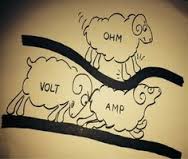 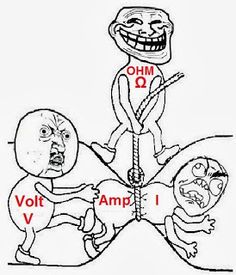 Pheelwane KA
Series BulbsBulbs connected on the same straight line
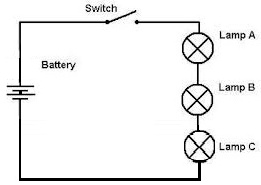 Pheelwane KA
Parallel bulbsBulbs are connected opposite to each other
Lamp 1
I 1
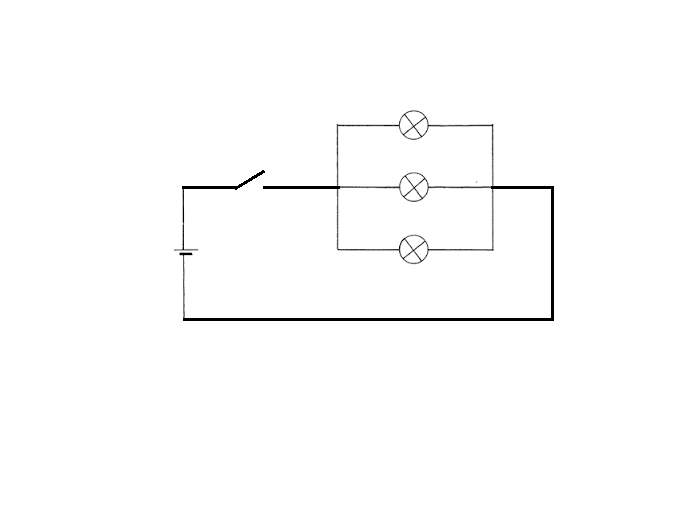 Lamp 2
I T
I 2
Lamp 3
I 3
I T
Pheelwane KA
The CELL
A cell is a device in which chemical energy is transferred to electrical energy.
When two or more cells are connected together to perform a duty, we call this a Battery.
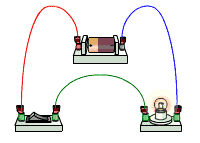 The cell’s chemical energy is used up pushing a current round a circuit.
simple circuits
Here is a simple electric circuit. It has a cell, a lamp and a switch.
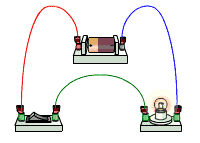 wires
cell
lamp
switch
To make the circuit, these components are connected together with metal connecting wires.
simple circuits
When the switch is closed, the lamp lights up. This is because there is a continuous path of metal for the electric current to flow around.
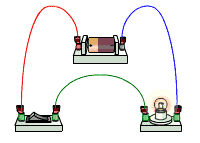 If there were any breaks in the circuit, the current could not flow.
circuit diagrams
In circuit diagrams components are represented by the symbols. Draw symbols for the following components.
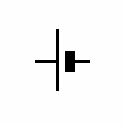 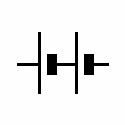 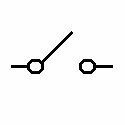 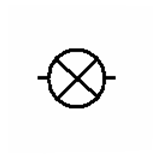 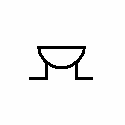 cell
battery
switch
lamp
buzzer
Basic electrical componentsGRADE 7
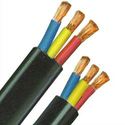 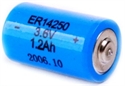 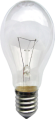 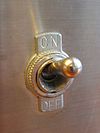 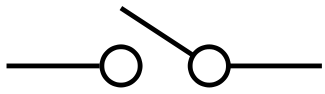 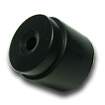 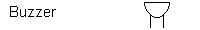 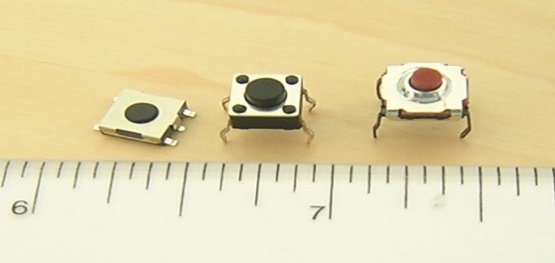 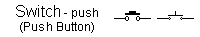 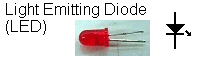 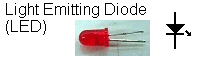 Pheelwane KA
circuit diagram
Draw a series electric circuits using symbols below;
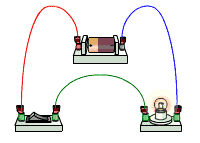 cell
lamp
switch
wires
MAGNETISM
ELECTROMAGNETIC INDUCTION
Whenever there is a relative movement between a conductor and magnetic field, an EMF (Voltage) is induced in that conductor. The practical operation of such is an AC generator.
MAGNETISM
THERE ARE TWO TYPES OF MAGNETS:-

PERMANENT MAGNET. 
(They retain their  magnetism for a very long time or eternally)

TEMPORARY MAGNETS. 
(They retain their magnetism only while the current flows through the circuit)
MAGNETS ARE MADE IN DIFFERENT SHAPES
Bar magnet
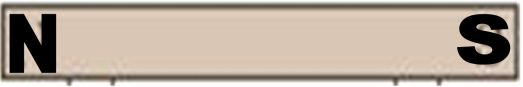 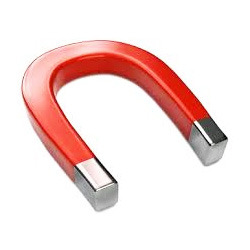 Horse shoe magnet
MAGNETS ARE MADE IN DIFFERENT SHAPES Moore…
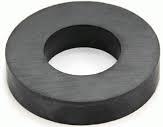 Round magnet
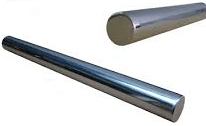 Cylindrical magnet
CHARACTERISTICS OF MAGNETS
Magnets have two poles. The South Pole and the North Pole. The poles are situated at either end point of a magnet. Same poles (North and North OR South and South) are said to be LIKE POLES and opposite poles (South and North) are said to be UNLIKE POLES. Around a magnet, there are lines of forces wherein the magnetism is effective called magnetic field. The further you go away from the magnet, the weaker the magnetic field. The magnet has a special characteristic of attracting some metals. These types of metals are called magnetic materials. The examples of such materials are iron, steel and nickel. There other metals like copper, aluminium, lead and brass that can never be attracted by a magnet and we call them non-magnetic materials.
ACTIVITY 1
MAGNETIC MATERIALS
Use different metals and non-metals to test their magnetic proper by placing the magnet close to such materials and checking whether they are attracted by the magnet or not.
Write your findings on the following table and answer the questions that follow.
ACTIVITY 1
OBSERVATIONS

Are non-metals attracted by magnets or not?

	_______________________________________________________________________________

Are all metals attracted by magnets?

	_________________________________________________________________________________ 

Which pole of magnets attracts the objects?

	_________________________________________________________________________________

Owing to the results of your experiment, where in real life do you think magnets can be put to good use?

	_________________________________________________________________________________

	_________________________________________________________________________________
MAGNETIC LINES OF FORCE AROUND THE BAR MAGNET
UNIVERSAL LAW OF MAGNETS
Like poles repel each other and ……..
……… unlike poles attract each other.
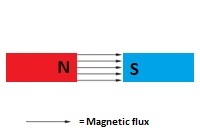 ELECTROMAGNETS.
These are temporary magnets made by wrapping a magnetic material with a current carrying conductor. Around a current carrying conductor there is magnetic field. When a piece of iron core (magnetic material) is wrapped up with a conductor through which current is flowing, the magnetic flux around the conductor flow through the iron core making it a magnet. When the path of current is broken, there will be no more magnetic field around the conductor and the iron core de magnetises (loose magnetism).  Electromagnets are widely used as components of other electrical devices, such as electric bells, buzzers, motors, generators, relays, loudspeakers, hard disks, MRI machines, scientific instruments, and magnetic separation equipment, as well as being employed as industrial lifting electromagnets for picking up and moving heavy iron objects like scrap iron.
HOMEMADE ELECTRO MAGNET
ACTIVITY 2
Term 3 PAT
Use the materials provided to assemble an electromagnetic crane.
Use the washers to show the effect of increasing the number of cells in the electromagnetic circuit.
THANK YOU!